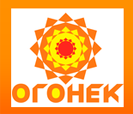 Муниципальное бюджетное дошкольное    образовательное учреждение центр развития ребенка – детский сад №28 «Огонек»
Проект 
«Мой любимый «ОГОНЕК»


                                       Проект реализовали: 
                                                        дети, родители и воспитатели
                                           группы № 7 «Бабочки»


                                                      2016
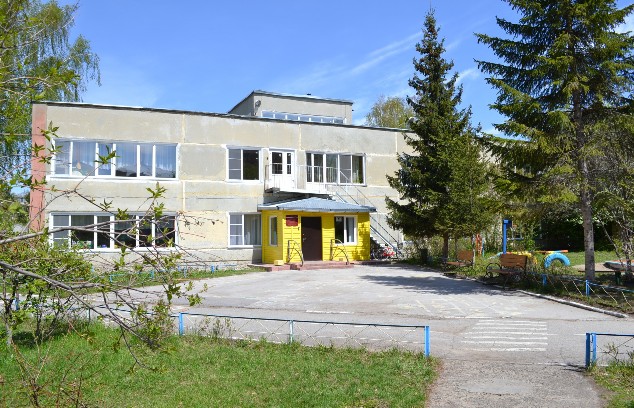 Тип проекта: краткосрочный, исследовательско-творческий, групповой.Объект проекта: взаимодействие семей воспитанников и сотрудников ДОУ.
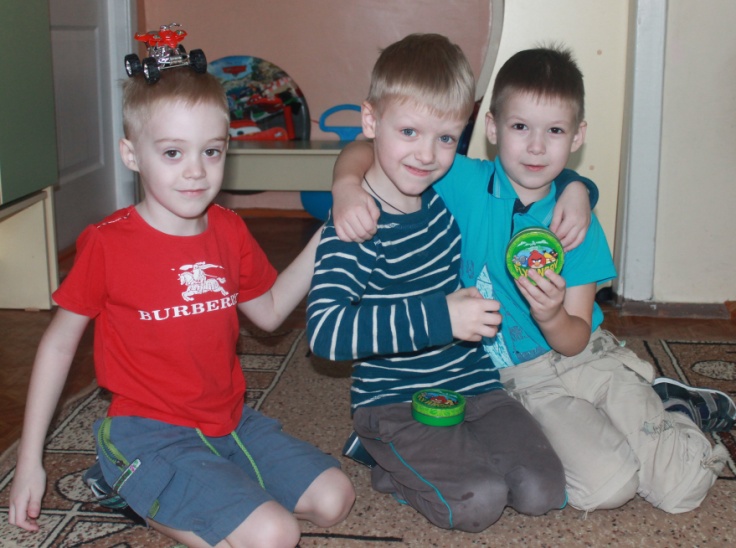 Цель проекта:
формирование познавательной активности детей (учить добывать интересующую информацию из различных источников, обрабатывать ее и презентовать), воспитание  чувства любви и уважения к своему детскому саду, его сотрудникам и своим друзьям.
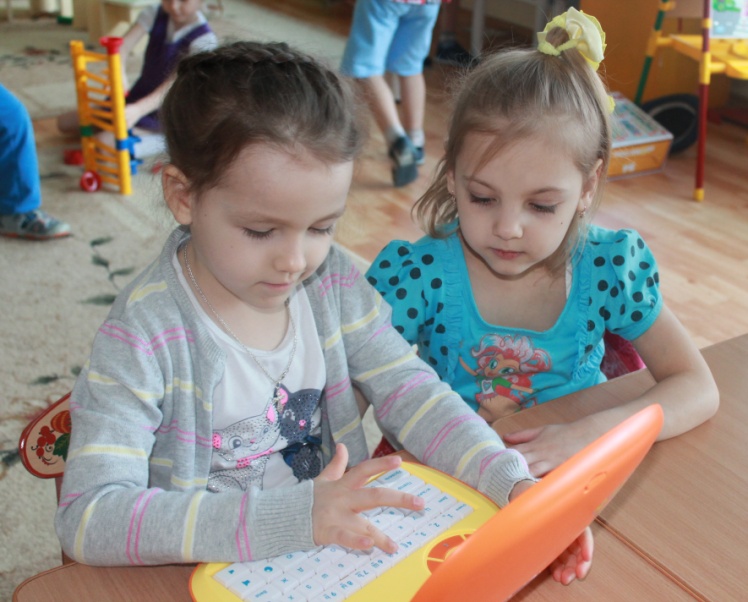 Задачи:
- формирование познавательной активности детей 
- воспитывать любовь к своему детскому саду, сотрудникам – ветеранам, гордость за детский сад, бережное отношение к ценностям детского сада.
- привлечь внимание детей к истории детского сада, развивать их познавательную активность.
- закрепить умение детей выражать в продуктивной деятельности свои знания и впечатления.
- развивать гражданские чувства, воспитывать нравственность и патриотизм.
-  поддерживать стремление детей получать информацию о жизни детского сада из разных источников.
Участники проекта: дети старшего дошкольного возраста; родители воспитанников, воспитатели, специалисты МБДОУ.
Срок реализации проекта:  3 недели (январь 2016)
Интеграция образовательных областей: «Познавательное развитие», «Коммуникативно-личностное развитие», «Речевое развитие», «Художественно-эстетическое развитие»
I этап. Подготовительный. Что я знаю про детский сад?
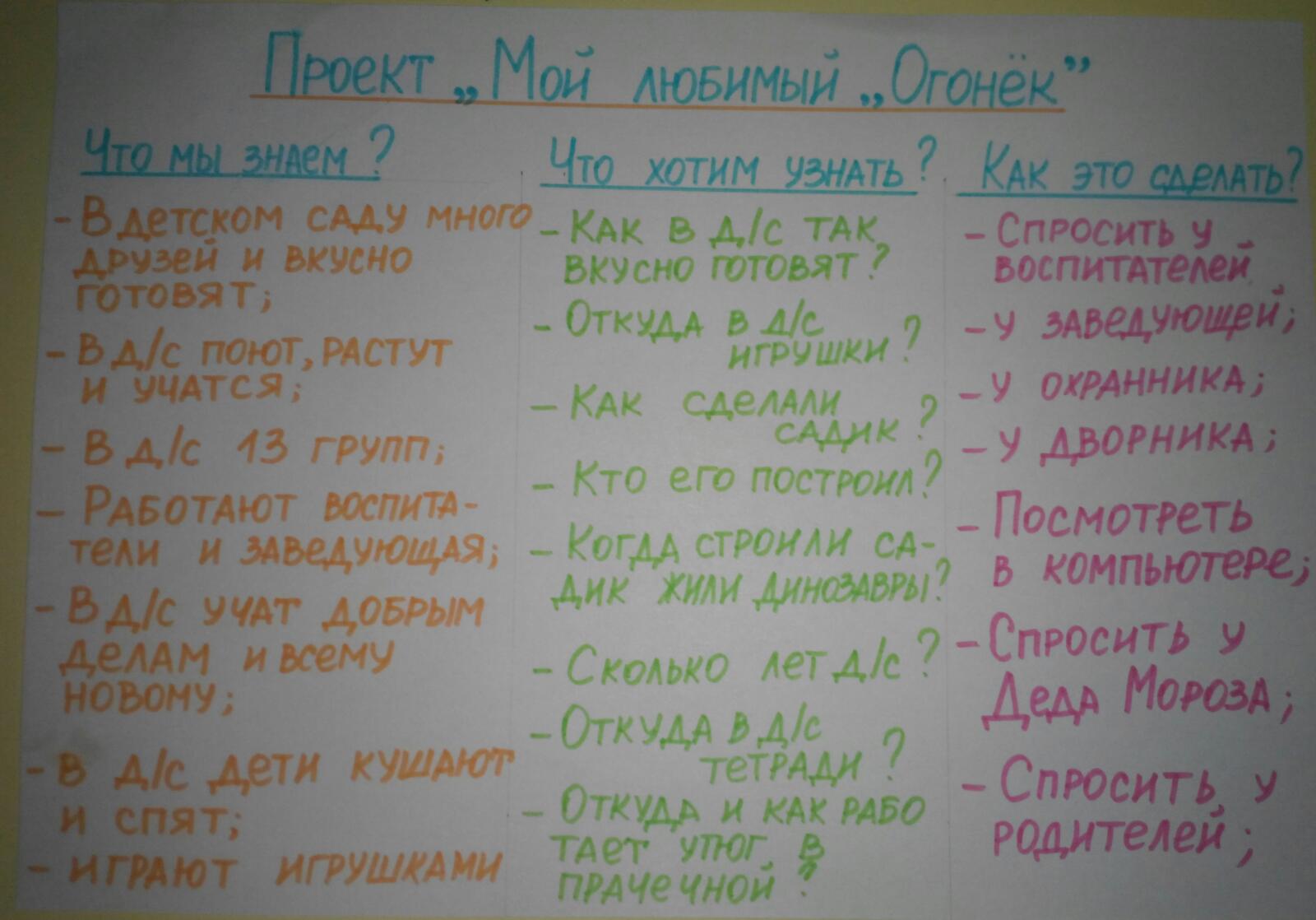 В результате был составлен список тем проектов (составляли дети):

«Профессии в детском саду»
«История детского сада»
 План  нашей группы (нарисовать план помещения: группа, спальня, приемная. Посчитать сколько столов и стульев в группе, сколько кроваток и кабинок и т.д.)
Нарисовать план-карту прогулочного участка.
«Наша группа» (мои любимые игрушки, мои друзья, мои воспитатели, любимые занятия)
Оформление макета детского сада (сколько этажей, где находится наша группа, спортивный зал, кухня и т.д.)
Придумать и оформить герб детского сада «ОГОНЕК» 
Детский сад будущего (макет, рисунок)
 «Когда папа и мама были маленькими» (папы и мамы тоже были детьми и ходили в д/с и порой баловались)
«Почему еда в детском саду такая вкусная»
 «За что я люблю детский сад»
«Правила поведения в детском саду. Что будет, если их не соблюдать»
«Почему нужно беречь игрушки»
 «Как игрушки попадают в детский сад»
II этап(основной)включал в себя следующие мероприятия
- НОД«Детский сад – мой второй дом»
- экскурсия  по детскому саду;
- разучивание стихотворений  про детский сад
 - НОД«История моего детского сада»
- встреча с ветеранами детского сада;
- встреча с выпускниками детского сада;
 - знакомство с планом группы;
- слушание песен про детский сад
Экскурсия в методический кабинет помогла узнать как в детский сад попадают игрушки
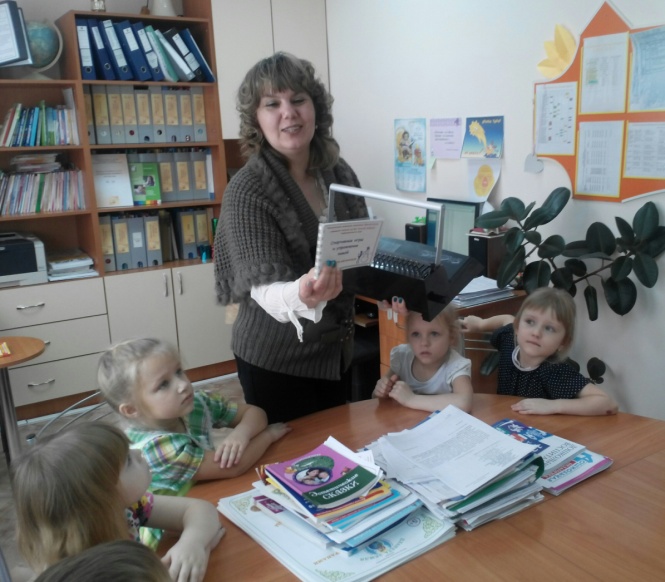 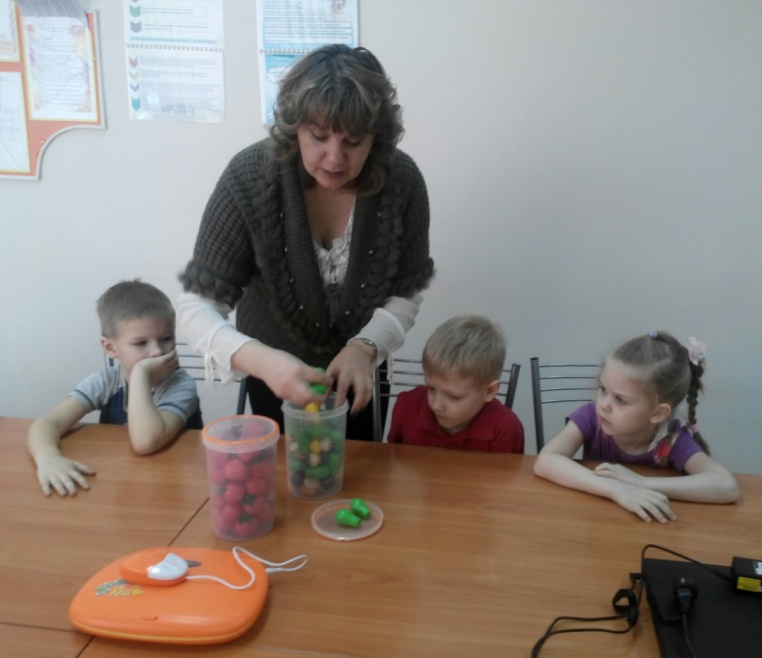 На встрече с ветераном узнали как построили детский сад  и в какие игры раньше играли дети
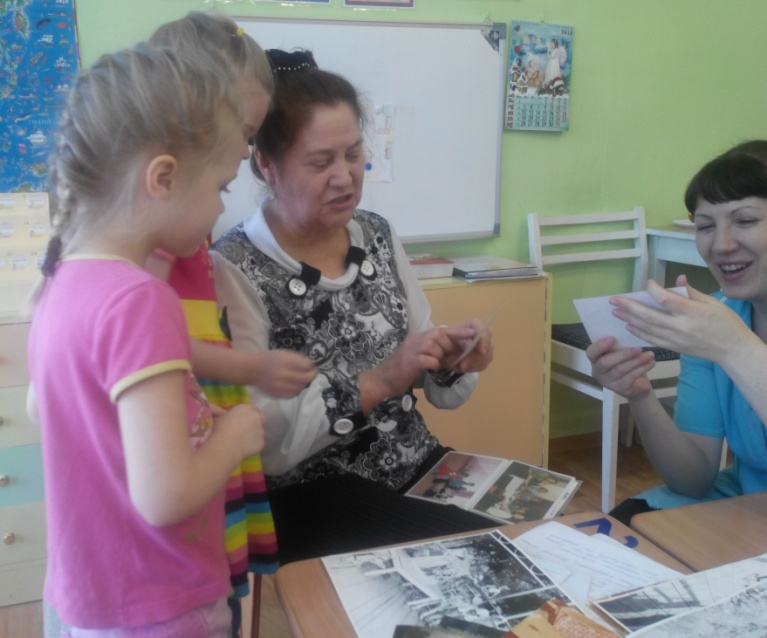 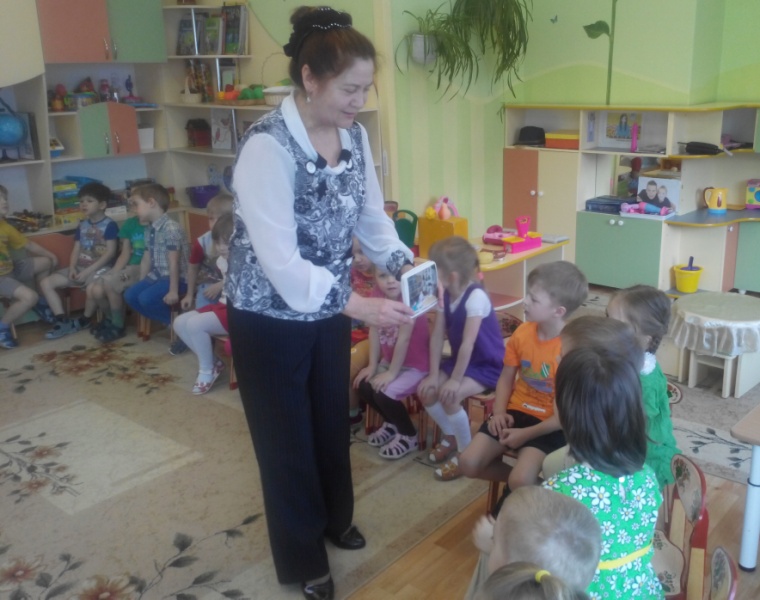 Встреча с выпускниками детского сада
Мы учимся заботиться о малышах - концерт для младшей группы
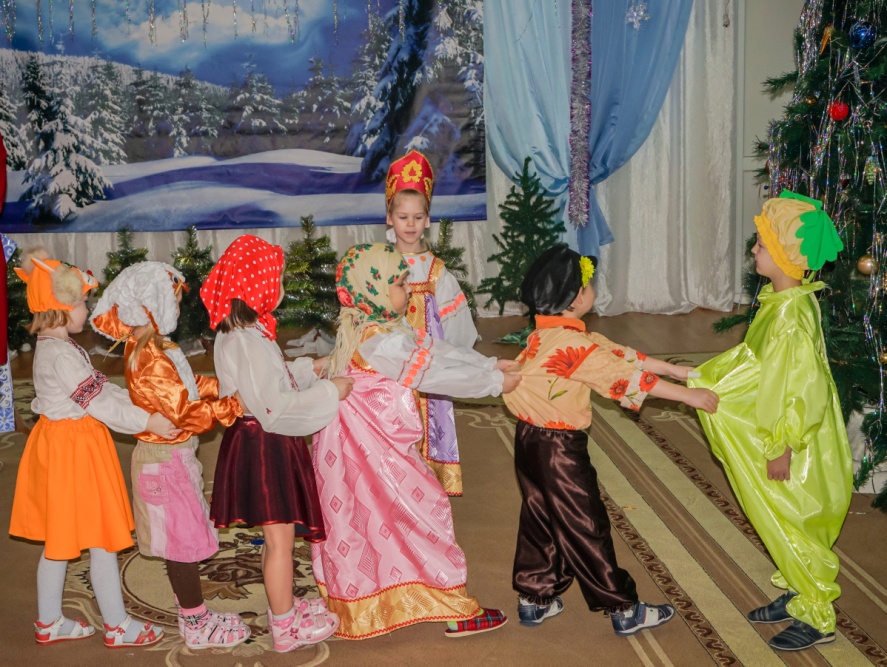 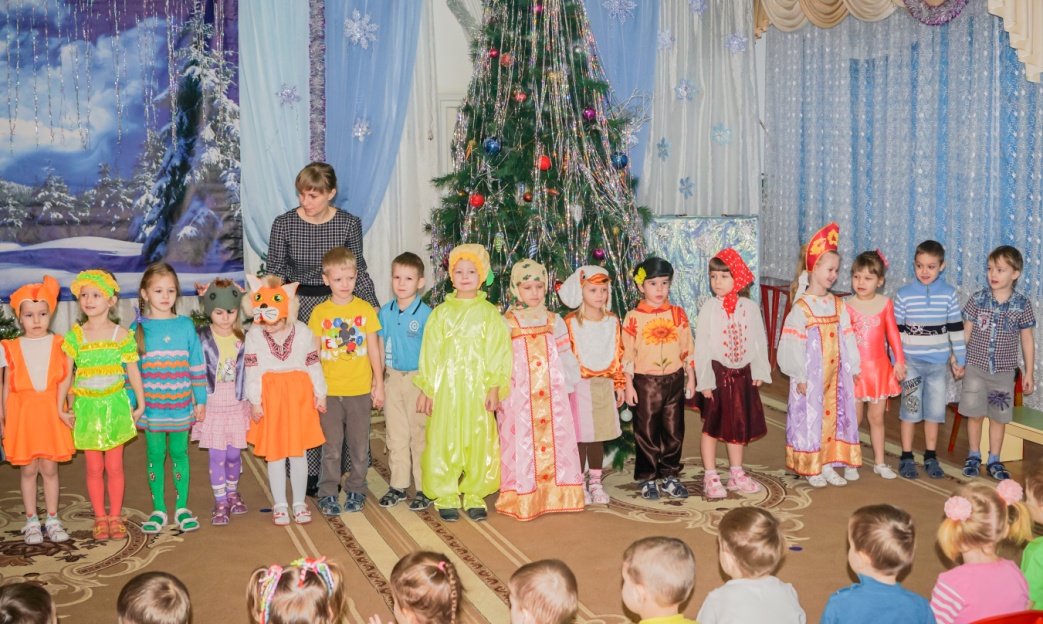 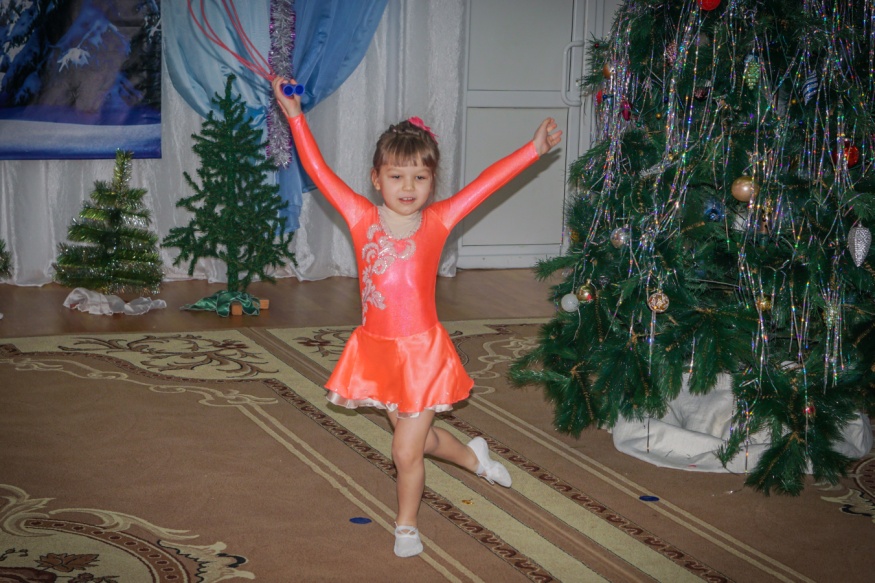 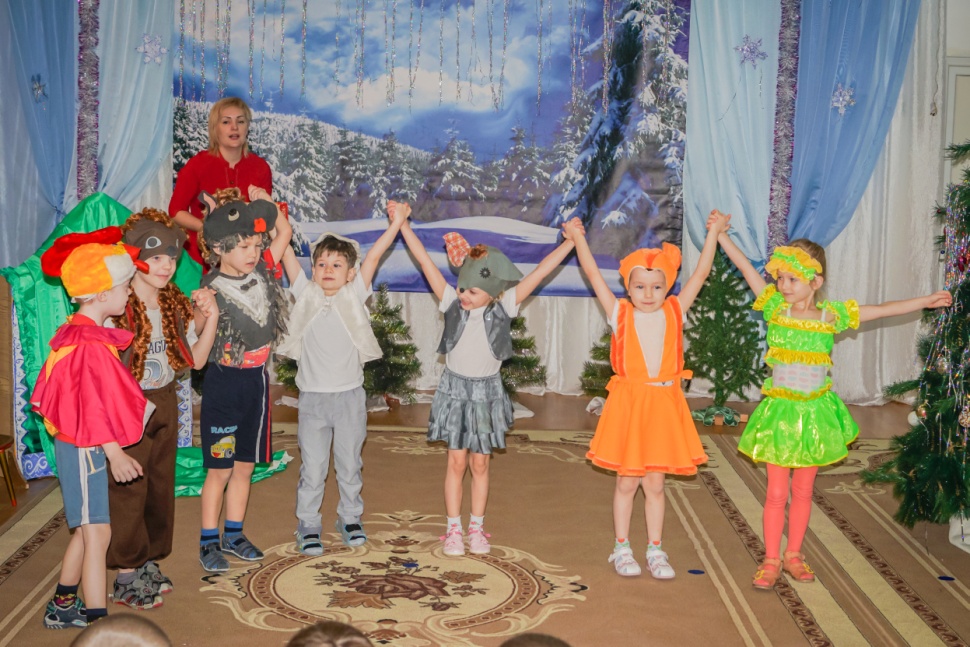 III этап -  выбор темы проекта Сбор информации по теме проекта, оформление продукта своей работы
На этом этапе   дети и родители фотографировали наш участок,  группу, сотрудников детского сада, считали количество столов и стульев в группе, измеряли шагами участок и многое другое…
IV этап -презентации своих проектов детьми проходил несколько дней
Наши проекты  очень разнообразны…
Наша группа
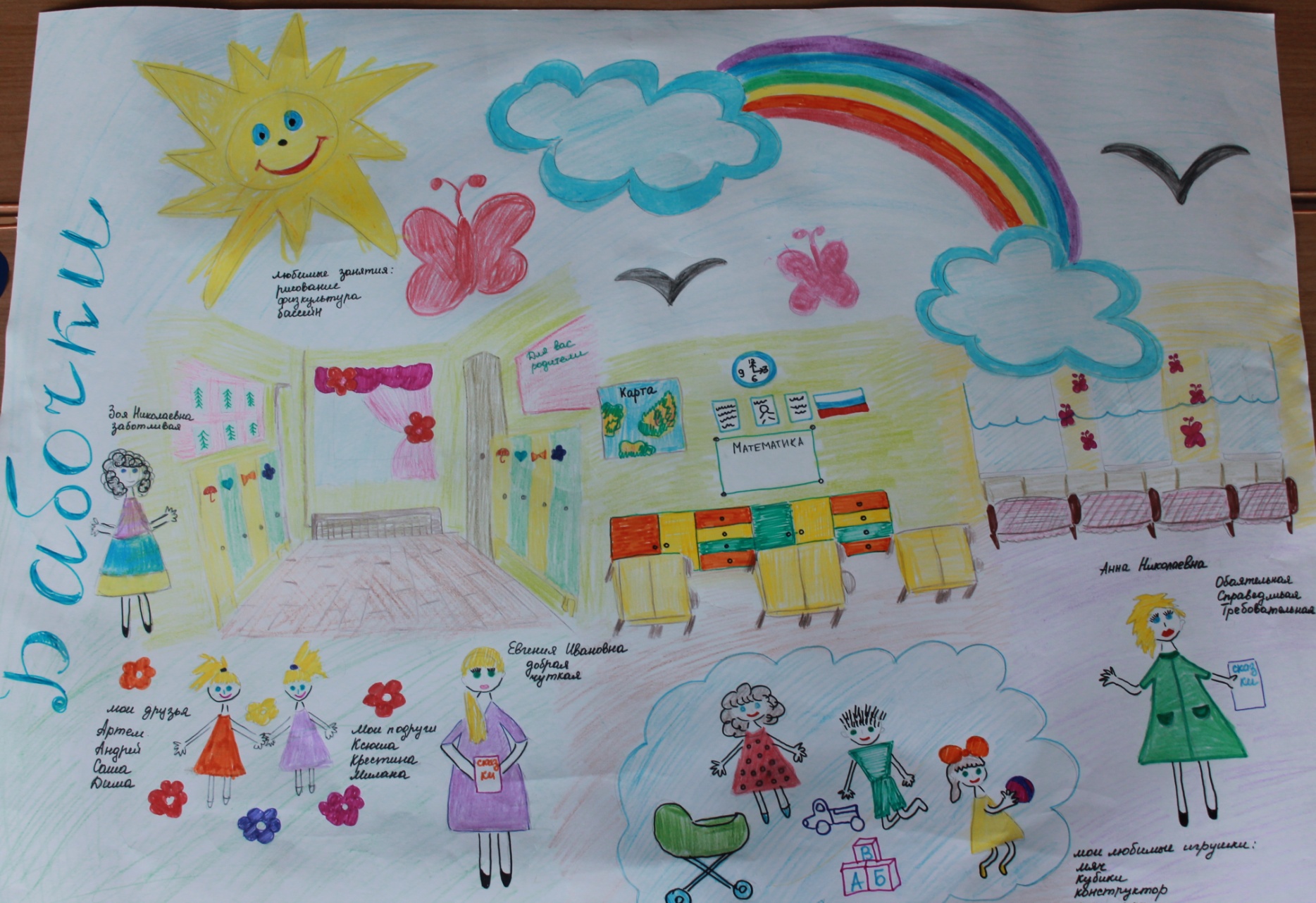 Профессии в детском саду
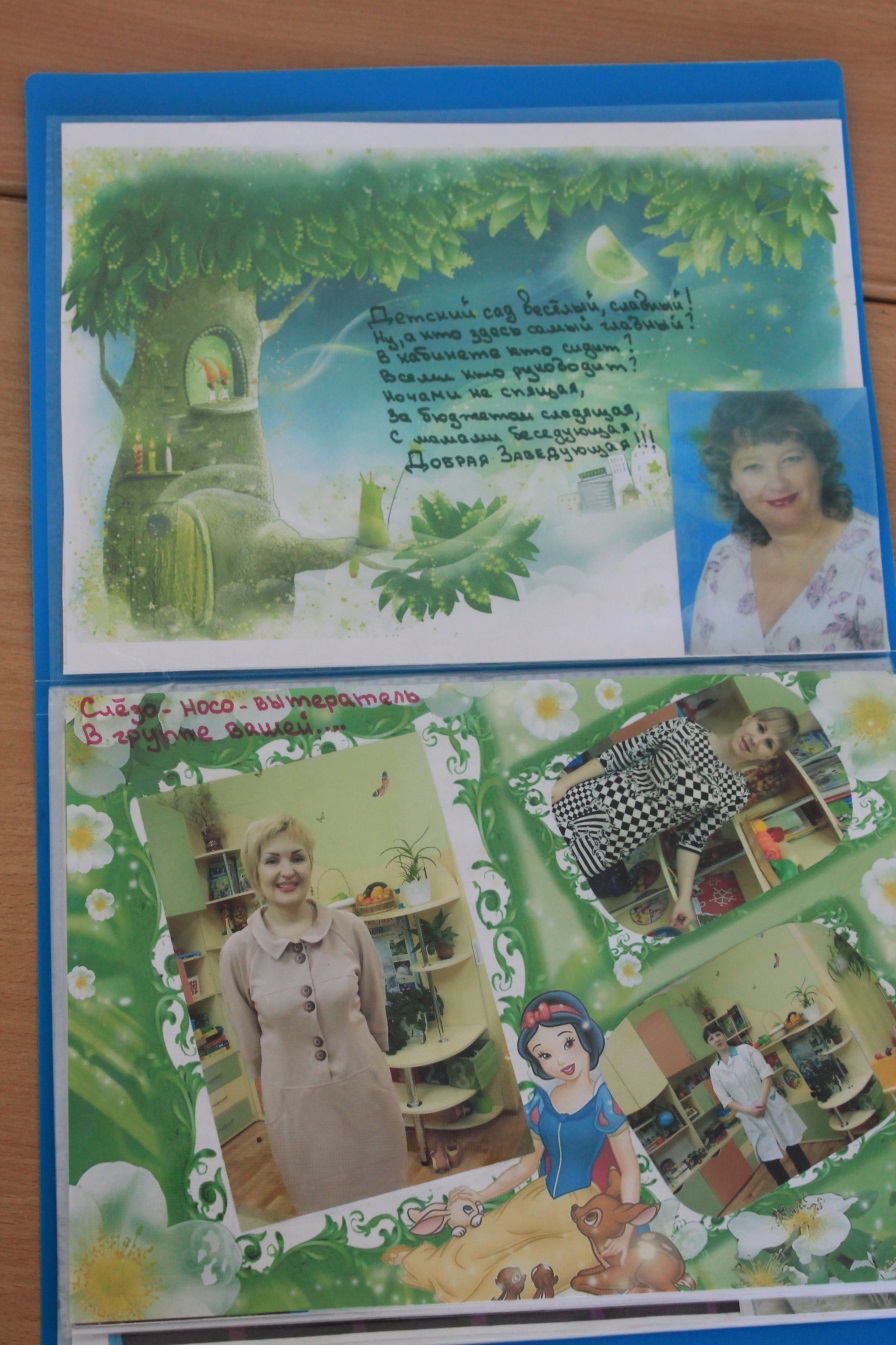 Как игрушки попадают в детский сад
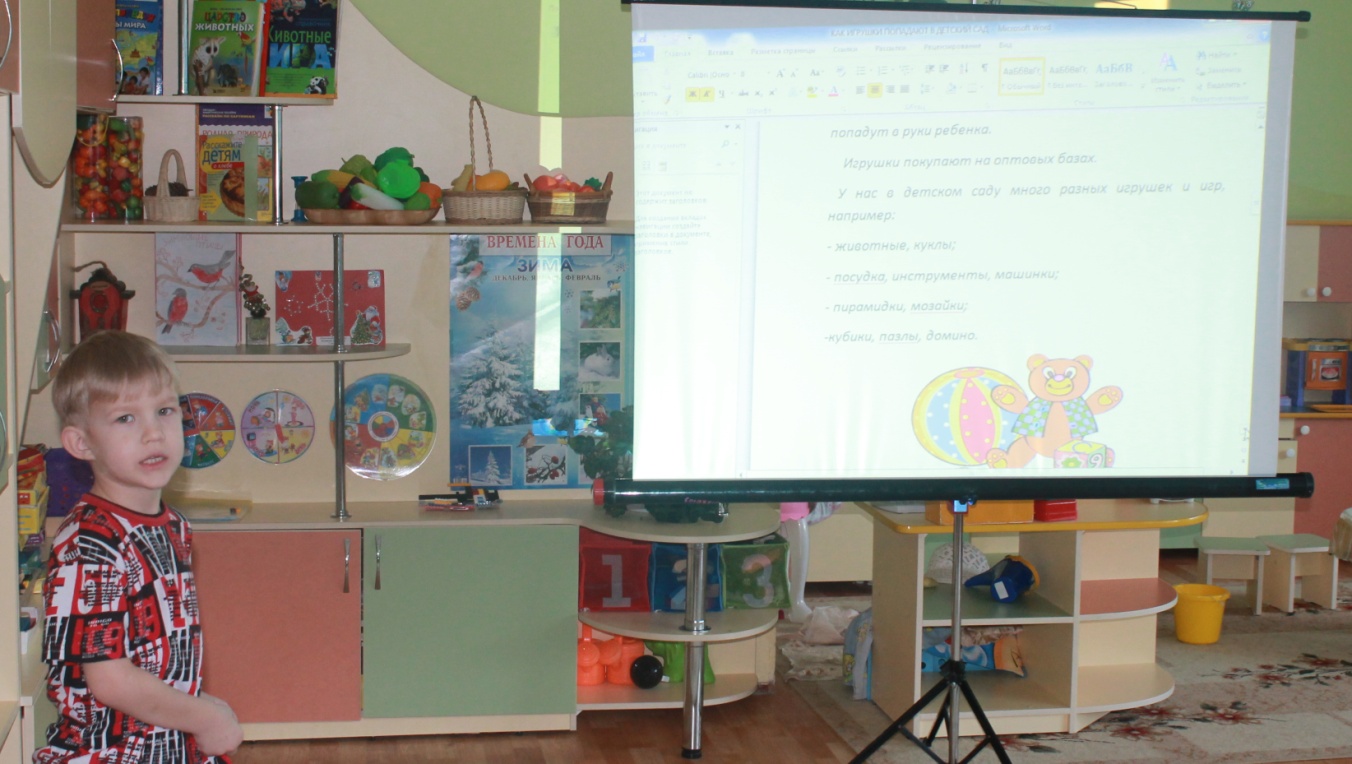 Режим дня в детском саду
Наш участок
Детский сад будущего
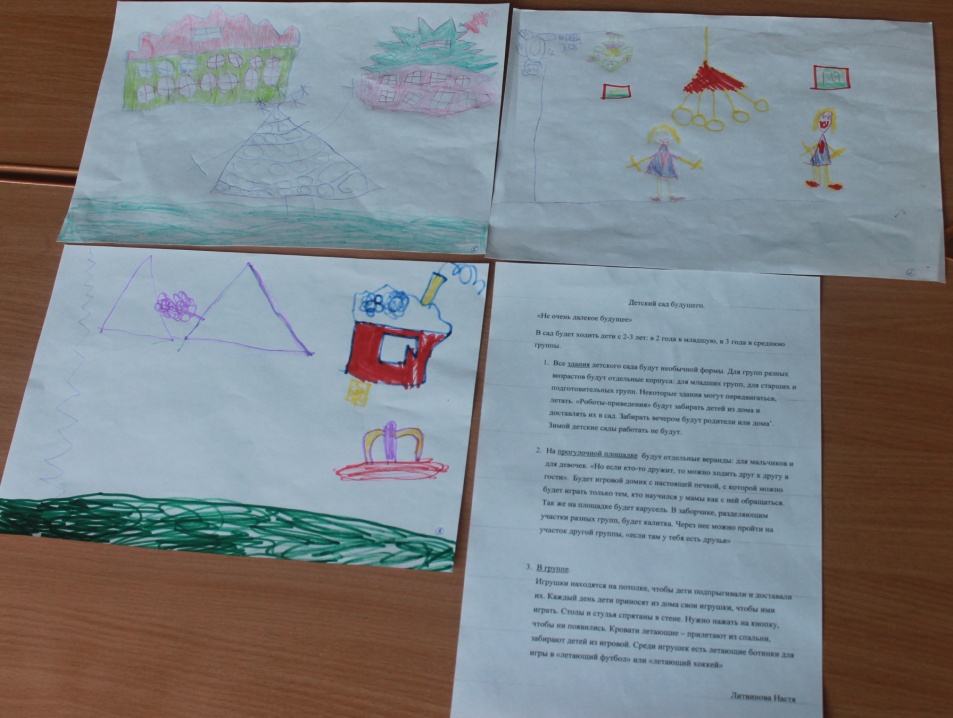 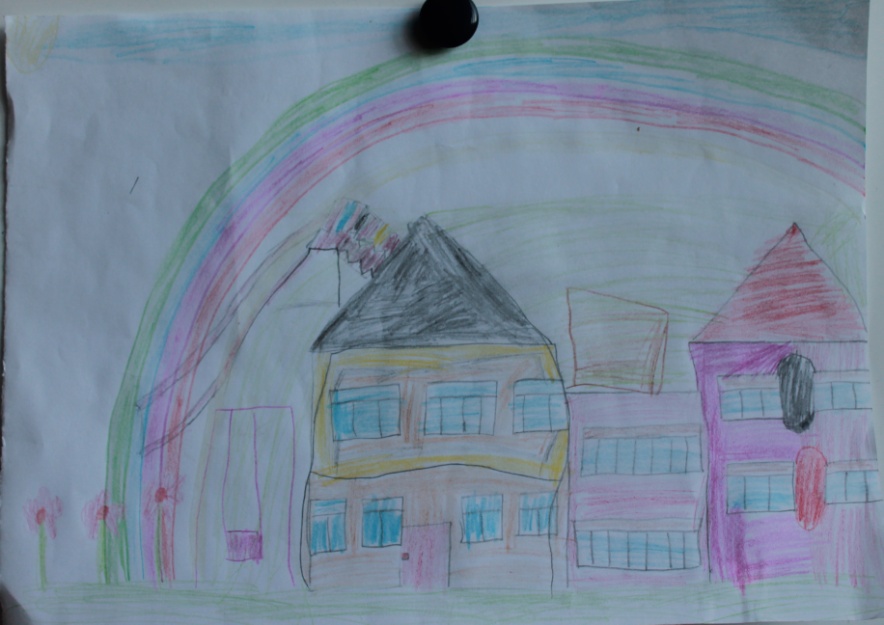 План нашей группы
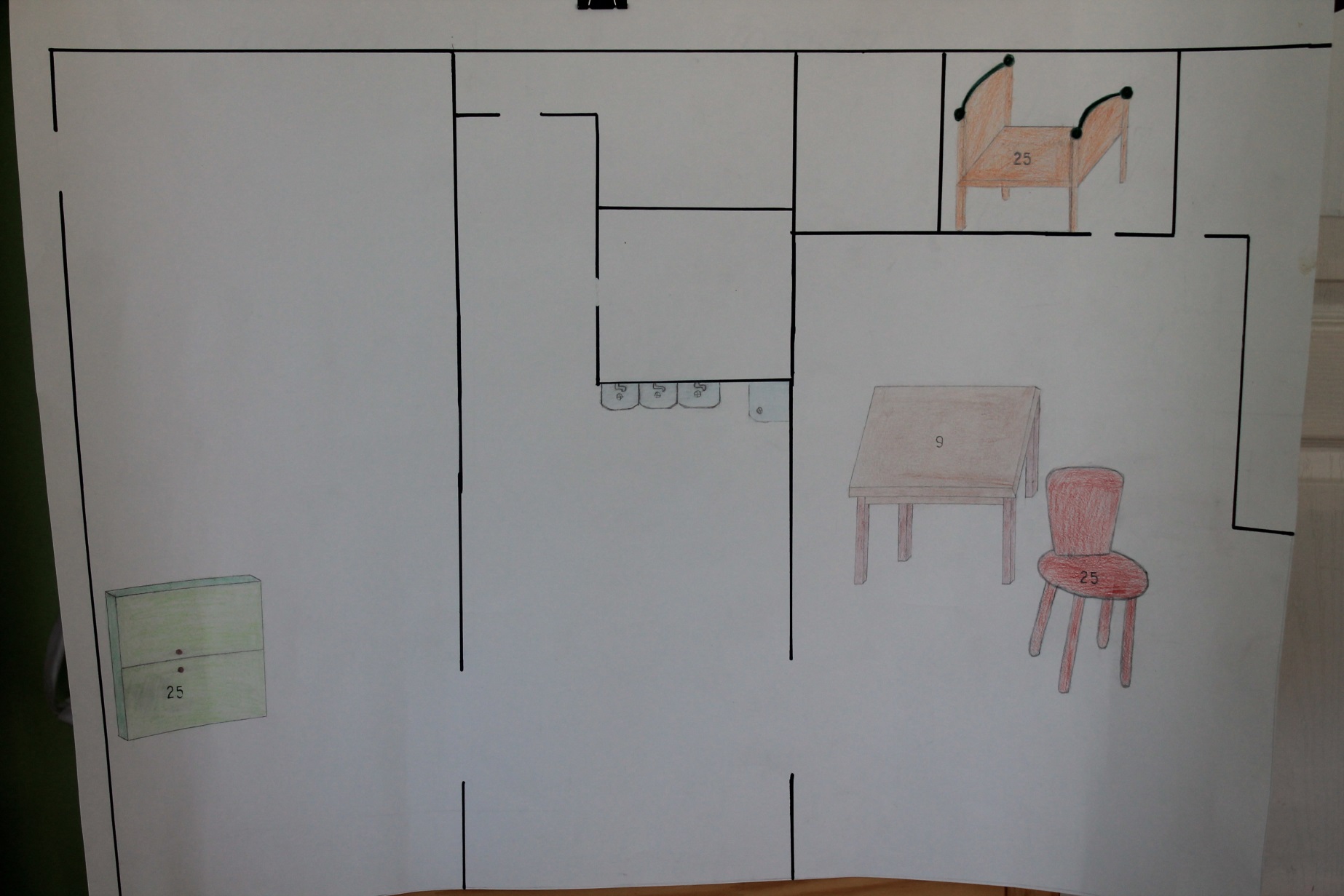 Презентация наших проектов
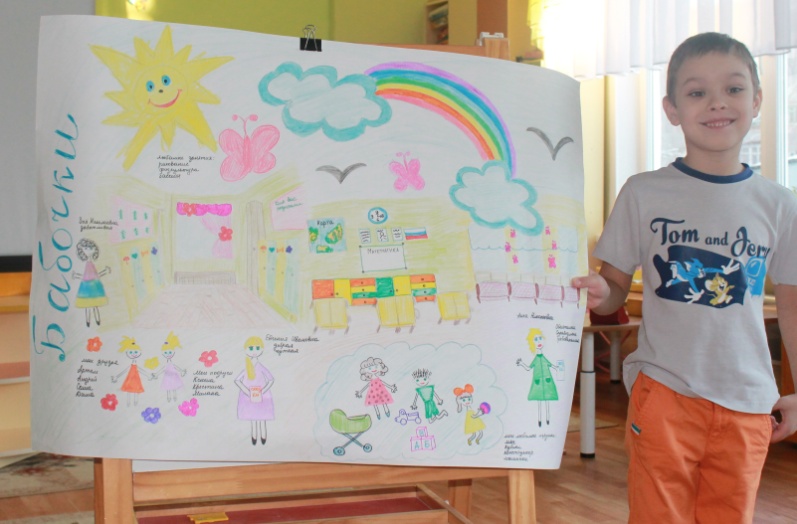 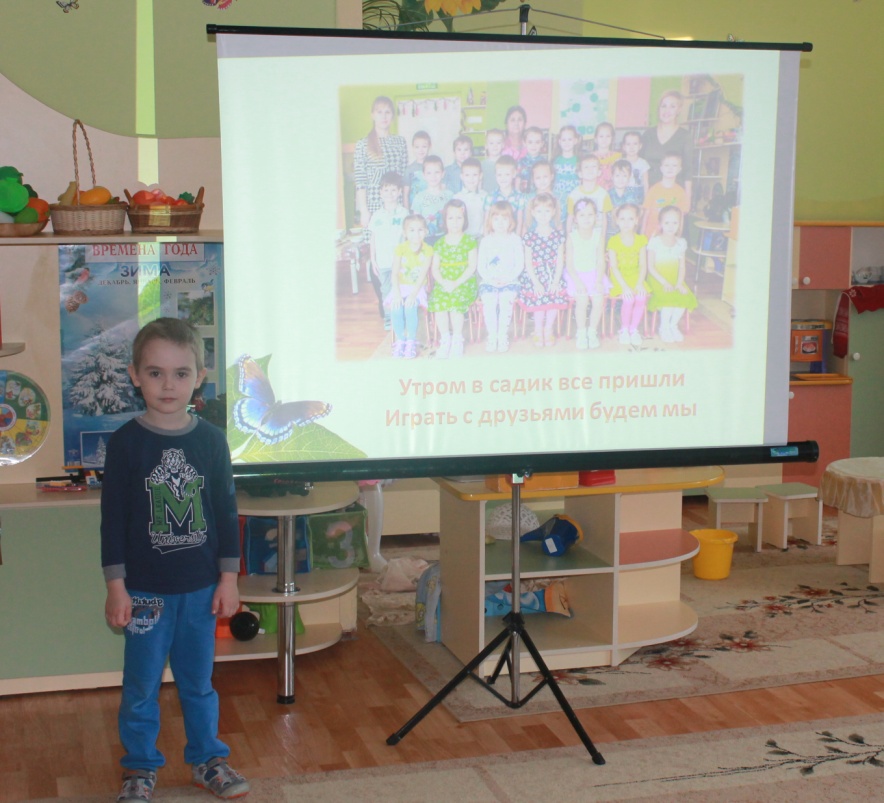 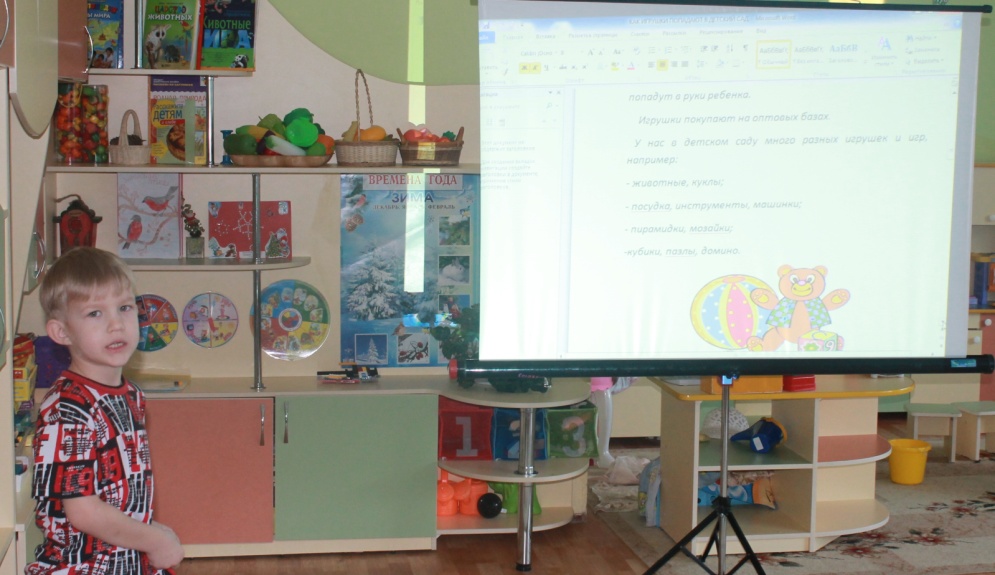 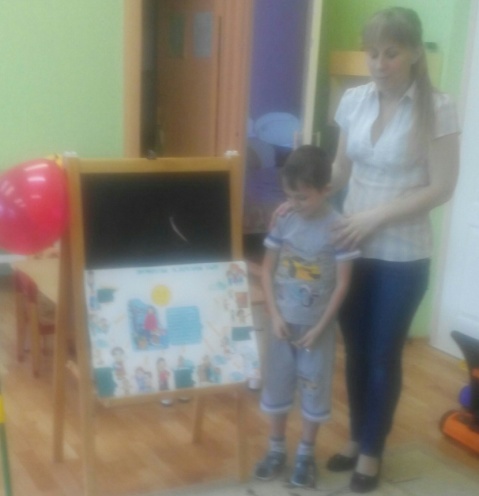 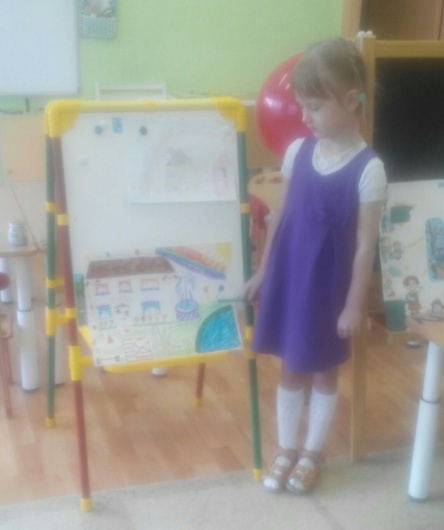 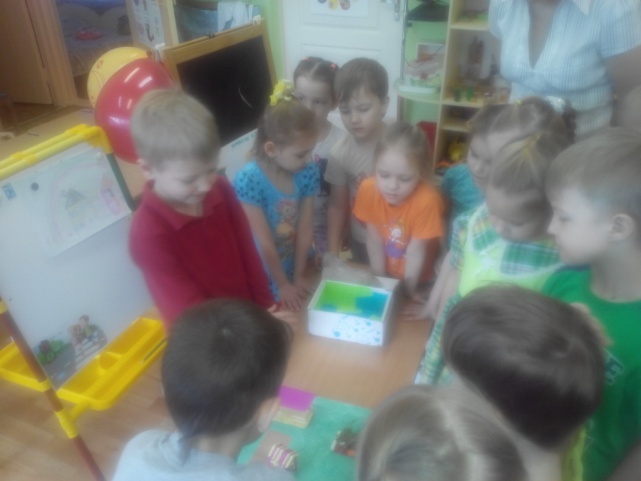 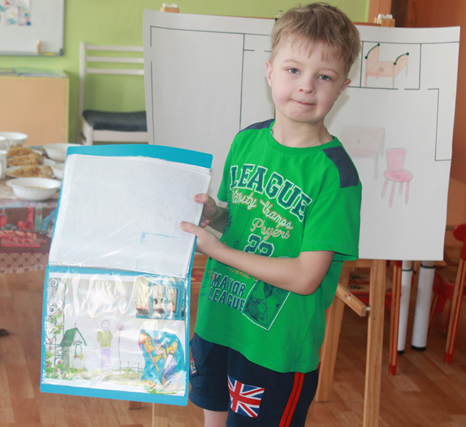 Результаты проекта:
1. Дети проявляют интерес к истории детского сада, развитие их познавательной активности.
2. Дети выражают в продуктивной деятельности свои знания и впечатления.
3. Развитие стремления детей получать информацию о жизни детского сада из разных источников.
4. Укрепление связи ДОУ с семьями воспитанников.
Мы гордимся и любим наш детский сад!!!